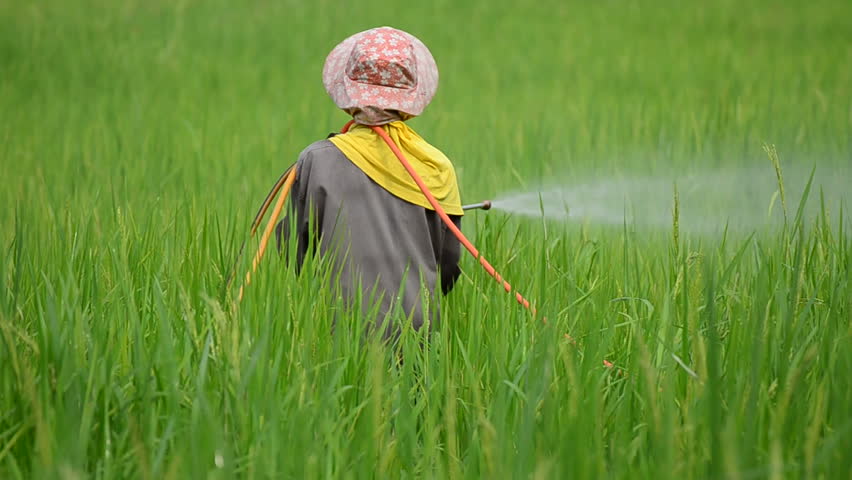 Global Market of Chlorpyrifos 
Global Techno-Commercial Feasibility Report
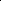 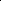 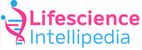 Contents
1/5
CHAPTER 1 EXECUTIVE SUMMARY
CHAPTER 2  CHLORPYRIFOS BASIC INSIGHTS
Product Overview
CAS No & Synonyms
Innovator Details
Launching date
Priority and Patent Expiry
CHAPTER 3 GLOBAL CHLORPYRIFOS FORMS, GRADES 
APPLICATIONS & MECHANISM OF ACTION
Chlorpyrifos Form 
Chlorpyrifos Grades
Chlorpyrifos Applications
CHAPTER 4 CHLORPYRIFOS - CONTINENT WISE MANUFACTURERS, MANUFACTURING 
VOLUME & CONTACT DETAILS
Chlorpyrifos Continent Wise Manufacturers
Chlorpyrifos Continent Wise Manufacturing Volume
Chlorpyrifos Continent Wise Manufacturers Relevant Contact Details
Contents
2/5
Chlorpyrifos Country Wise Manufacturers
Chlorpyrifos Country Wise Manufacturing Volume
Chlorpyrifos Country Wise Manufacturers Relevant Contact Details
CHAPTER 5 CHLORPYRIFOS - INDIAN MANUFACTURERS, MANUFACTURING VOLUME & 
CONTACT DETAILS
Chlorpyrifos Indian Manufacturers
Chlorpyrifos Manufacturing Volume
Chlorpyrifos Indian Manufacturers Relevant Contact Details
CHAPTER 6 NATCP- CONTINENT WISE MANUFACTURERS, MANUFACTURING 
VOLUME & CONTACT DETAILS
NATCP- Continent Wise Manufacturers
NATCP- Continent Wise Manufacturing Volume
NATCP- Continent Wise Manufacturers Relevant Contact Details
CHAPTER 7 WORLDWIDE MANUFACTURING PROCESSES,
RAW MATERIAL & MANUFACTURING COST
Manufacturing process Analysis. All type of Manufacturing 
Routes & schematic diagram
Manufacturing cost analysis
Contents
3/5
CHAPTER 8 CHLORPYRIFOS FEASIBILITY ANALYSIS
Raw Material & Production Capacity
Manufacturing Process Description With Comparison Of Various Other Process
Detail Of Hazardous Chemicals storage & Handling 
CHAPTER 9 CHLORPYRIFOS RETURN ON INVESTMENT & BREAKEVEN 
ANALYSIS
CHAPTER 10 PRICE TREND ANALYSIS OF CHLORPYRIFOS FOR 3 YEARS 
COUNTRYWISE PRICE TREND ANALYSIS
 MANUFACTURER WISE PRICE TREND ANALYSIS
CHAPTER 11 CHLORPYRIFOS GLOBAL MARKET WITH PAST AND FUTURE 
PREDICTION CONTINENT WISE MANUFACTURERS, MANUFACTURING
 VOLUME & CONTACT DETAILS
Chlorpyrifos Continent Wise Manufacturers
Chlorpyrifos Continent Wise Manufacturing Volume
Chlorpyrifos Continent Wise Manufacturers Relevant Contact Details
Chlorpyrifos Country Wise Manufacturers
Chlorpyrifos Country Wise Manufacturing Volume
Chlorpyrifos Country Wise Manufacturers Relevant Contact Details
Contents
4/5
CHAPTER 12 CHLORPYRIFOS - CUSTOMER WISE CONSUMPTION, QUANTITY & 
CONTACT INFORMATION INSIGHTS
Chlorpyrifos Global Buyers
Chlorpyrifos Global Buyers As Per Buying Quantity
Chlorpyrifos Continent Wise Buyers
Chlorpyrifos Continent Wise Buyers As Per Buying Quantity
Chlorpyrifos Country Wise Buyers
Chlorpyrifos Country Wise Buyers As Per Buying Quantity
CHAPTER 13 CHLORPYRIFOS WORLDWIDE PATENT & REGULATORY ASPECTS
Total Patent Filed With Details
Country Wise Product Registration
Import Policy- Anti Dumping
Import Duty
Export Benefits
License Required For Trade
Regulatory Status
Contents
5/5
CHAPTER 14 CHLORPYRIFOS CONTINENT WISE EXPORT/ IMPORT STATISTICS
Chlorpyrifos Continent Wise Import Statistics
Chlorpyrifos Continent Wise Export Statistics
CHAPTER 15 CHLORPYRIFOS WORLDWIDE SWOT ANALYSIS & BUSINESS RECOMMENDATION
Chlorpyrifos SWOT Analysis(Strength, Weakness, Opportunities & Threat)
Chlorpyrifos Business Prospects & Our Recommendation
Executive Summary
Global & Indian Chlorpyrifos Market  2020-21 in a Nutshell
by Volume
10,000t
by Value
~ $62m
Global Chlorpyrifos Market
by Volume
17.5 KT
by Value
$81 M
Growth rate
2016-2021
6.2%
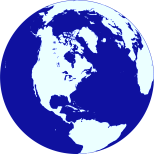 2020-21
by Volume
10,000t
by Value
~ $62m
by Volume
10.4 KT
by Value
$48 M
Growth rate
2016-2021
3.5%
Indian Chlorpyrifos Market
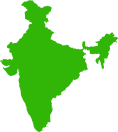 Global Chlorpyrifos Manufacturers Market share by Geography
Global Chlorpyrifos Manufacturers  
by Geography
Top  Global Manufacturers
Dow Agroscience LLC
.
Gharda Chemicals

Excel Crop Care Ltd

Bhagiradha Chemicals

Aimco Pesticides Ltd
.
2020-21
2020-21
Total No. of Buyers of global Chlorpyrifos is 467 with the buying quantity of  17.5 KT
The report also contains the profile of  country wise buyers with their buying quantities & contact details